General Council MeetingThursday, October 6, 20162:10 PMGallery Room, Memorial Union
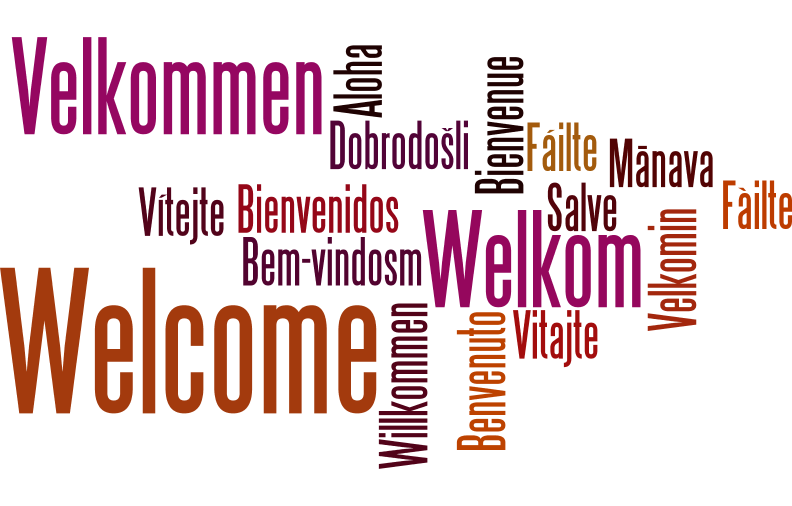 Agenda
Call to Order & Seating of Substitutes
Jessica Bell

Establish Quorum
Melissa Gruhn

1. Approval of the Agenda

2. Approval of the Minutes
September 1, 2016 Regular Council Meeting
AGENDA (Continued)
3. Administrative Reports
Senior Vice President and Provost
Brenda Behling on behalf of Dr. Jonathan Wickert
Vice President, Diversity and Inclusion
Dr. Reginald Stewart
Director, Benefits, University Human Resources
Ed Holland
President, Faculty Senate
Dr. Jonathan Sturm
CIRT Report 
Ben Green
AGENDA (Continued)
4. Executive Committee Reports
President
Clayton Johnson
Secretary/Treasurer
Melissa Gruhn
VP for University Community Relations
Ben Green
VP for University Planning and Budget
Jordan Bates
VP for Equity and Inclusion
Samone York
AGENDA (Continued)
5. Committee Reports
Awards	Kara Berg
Communications	Katy Leichsenring
Compensation & Benefits	James Studley
Peer Advocacy	Nick Van Berkum
Policies & Procedures	Bethany Burdt
Professional Development	Jim Harken
Representation	Stacy Renfro
AGENDA (Continued)
6. Unfinished Business and General Orders
None
AGENDA (Continued)
7. New Business
Nomination to fill Council vacancy in the Division of Academic Affairs (through June 2017)
AGENDA (Continued)
8. Announcements
Announcements from Councilors

Executive Committee Meeting
October 17
9:00 – 11:00 AM
107 Lab of Mechanics

General Council Meeting
November 3
2:10 – 4:00 PM
Gallery Room, Memorial Union

P&S Council Seminar Series
“University Benefits Preview for Upcoming Open Enrollment Period” by Ed Holland, Director, Benefits, University Human Resources
October 11
2:00 – 3:00pm
Gallery Room, Memorial Union
Adjournment